Туристична фірма Sweet Dreams
Пропонуємо Вам відпочинок у вражаючій Домінікані!
Dominican Republic
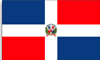 Курорти Домінікани
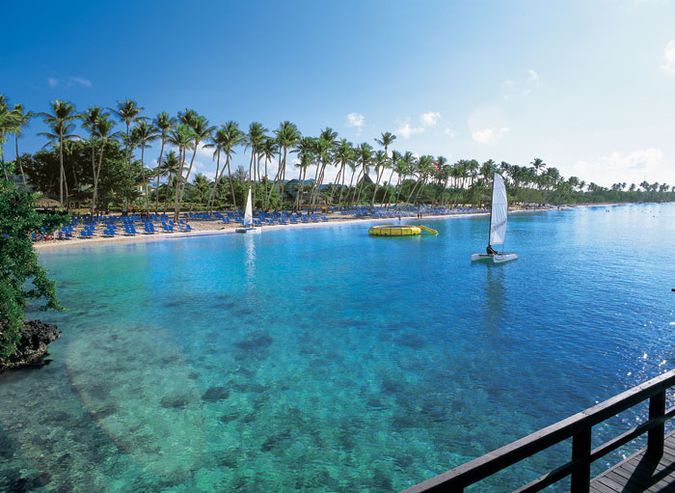 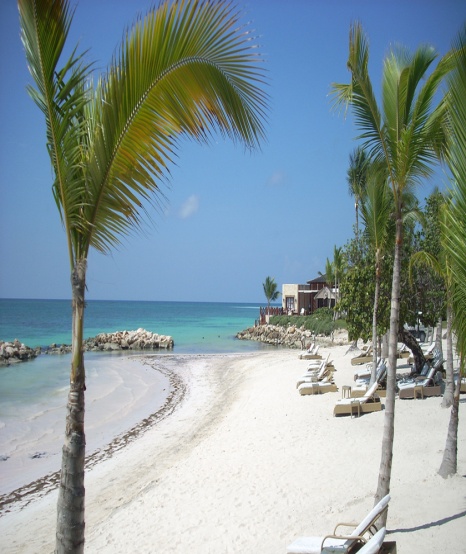 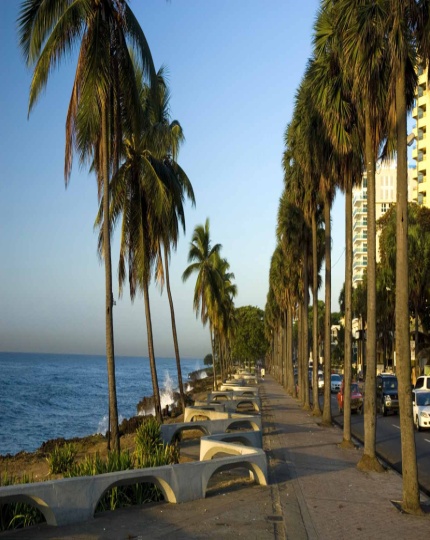 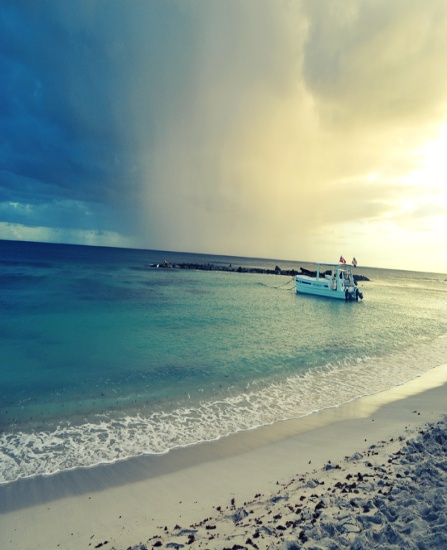 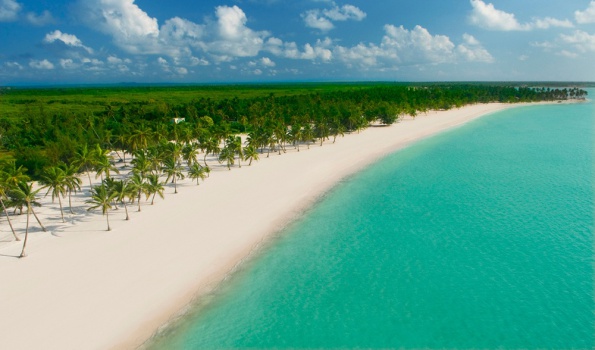 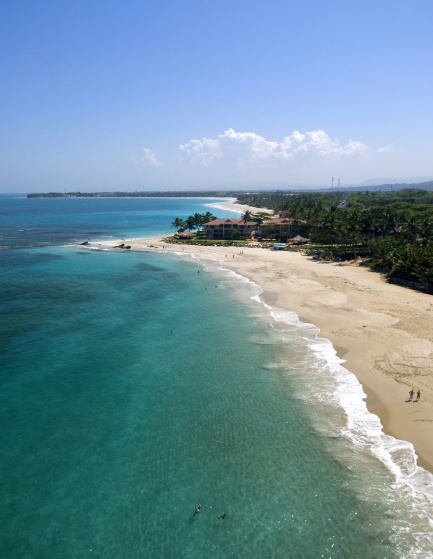 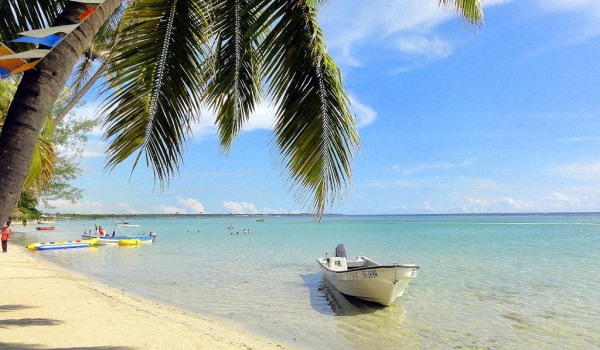 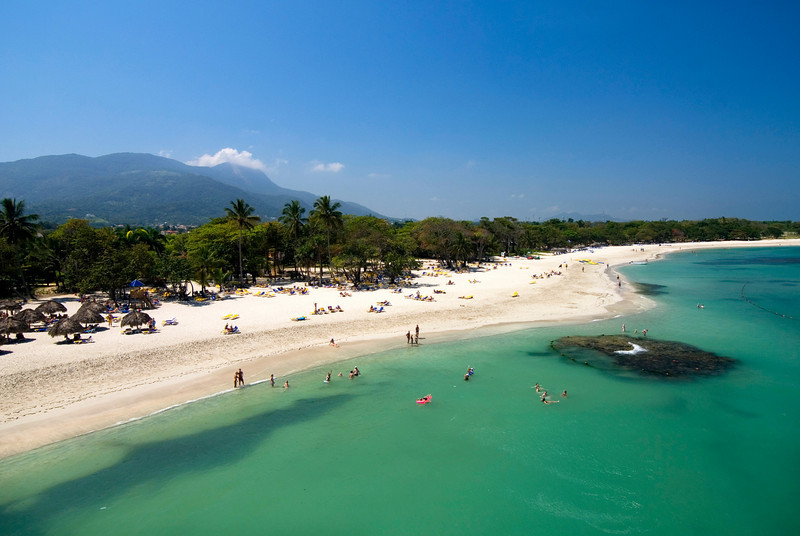 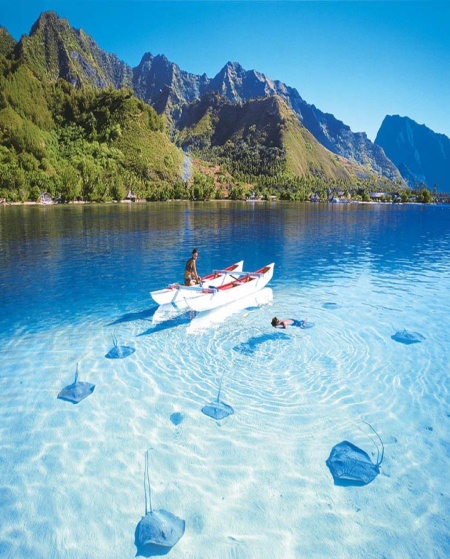 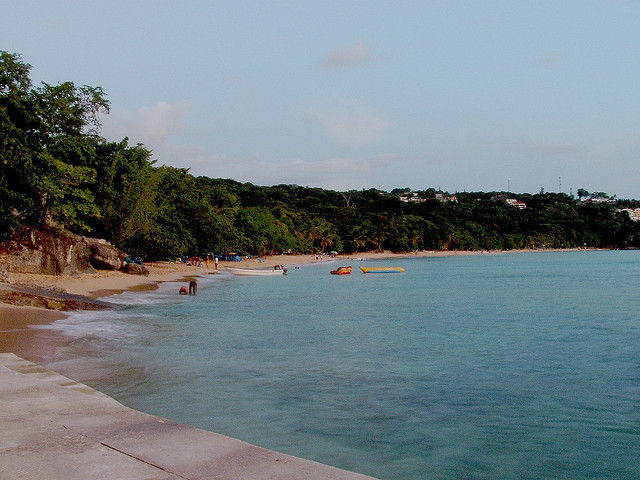 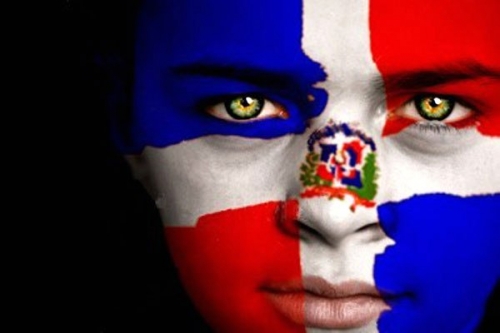 Населення, офіційна мова
Населення приблизно 8,7 млн. чоловік. 
Офіційна мова -- Іспанська
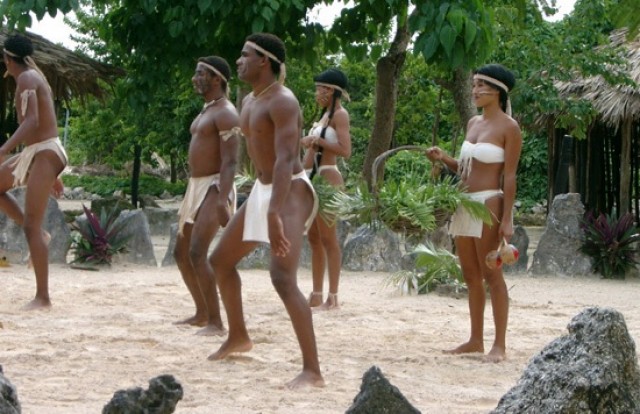 Релігія -- католики 95 %, інші 5 %
Етнічні групи -- білі європейці 5 %, чорношкірі 80 %, мішані 15 %
Кухня Домінікани
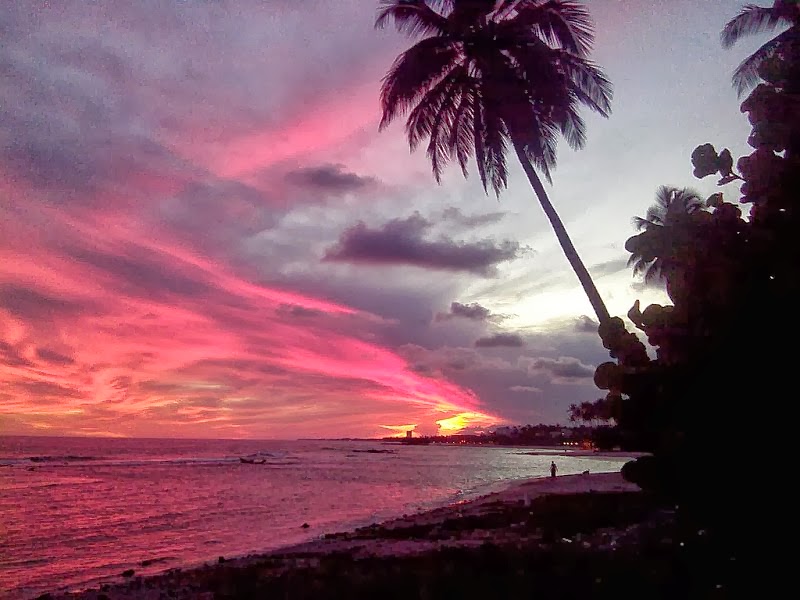 КУЛЬТУРА ДОМІНІКАНИ
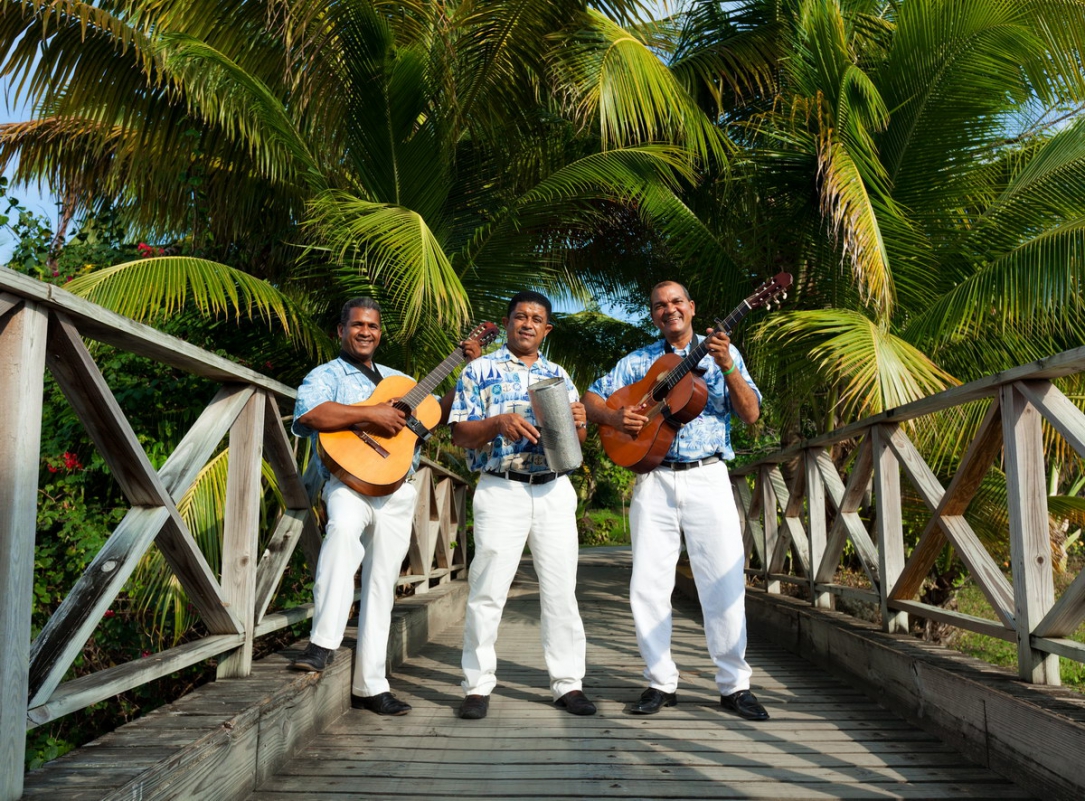 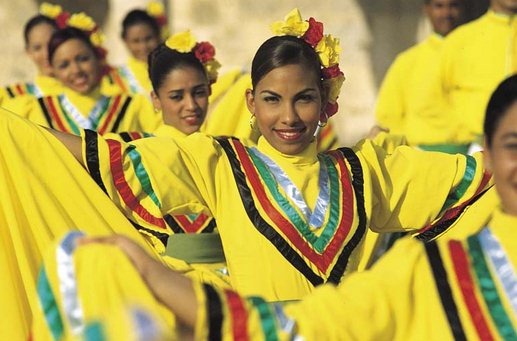 Цікаві факти!
Пам’ятка туристу
Наші контакти:
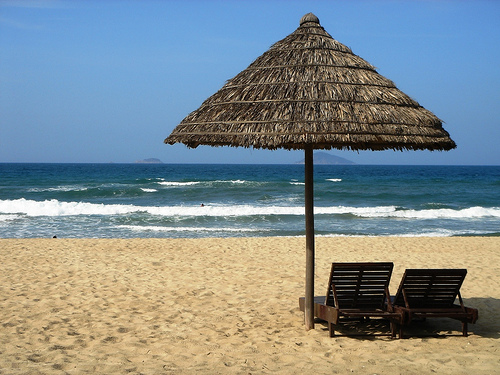 Туристична компанія "Sweet dreams", 02166, м. Київ, пр. Лісовий, 17б
 Тел.: (044)518-05-05
www.Sweet.D.com.ua
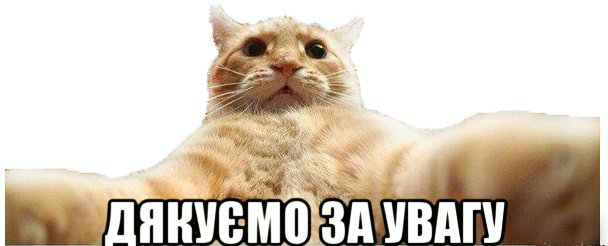